Empirical Formulas
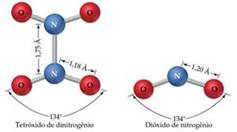 Empirical Formulas
For a new compound, the % composition can be determined experimentally. From this, you calculate the empirical formula of the compound.

Empirical Formula – gives the lowest whole-number ratio of the atoms of the elements present in the compound.

Remember, ionic compounds are always (except for Hg22+ compounds) expressed as empirical formulas. Molecules may or may not be empirical.
Why do we need empirical formulas?
The empirical formula is valuable because it tells 
the kinds of atoms or moles of atoms
the relative count of atoms or moles of atoms in molecules or formula units of the compound.
Empirical and Molecular Formulas
For some compounds, empirical and molecular formulas are the same – H2O, CO2, etc.
Hydrogen peroxide, dinitrogen tetrahydride are examples of compounds that do not have the same empirical and molecular formulas.
Other examples include alkenes (empirical formula CH2) and carbohydrates (CH2O)
Determining the Molecular Formula of a Compound
When the molar mass and the empirical formula of a compound is known, it is possible to establish the molecular formula for a compound.
The molecular formula is always a multiple of the empirical formula.
Dividing the molar mass by the empirical formula mass gives the multiple.
Molecular Formula Determination
A hydrocarbon has a molar mass of 56 g/mol and an empirical formula of CH2. What is its molecular formula?
The empirical formula mass is 12 + 2(1) = 14
Molar mass/empirical mass = 56/14 = 4
4(CH2) = C4H8
A compound has a molar mass of 90 g/mol and an empirical formula of CH2O. What is its molecular formula?
A compound has a gram formula mass of 78 g/mol and an empirical formula of CH. What is its molecular formula?
A compound has a molar mass of 30 g/mol and an empirical formula of CH3. What is its molecular formula?
A compound has an empirical formula of HCO2 and a molecular mass of 90 grams/mole. What is the molecular formula of this compound?
What is the molecular formula of a compound that has a molecular mass of 70 g/mol and an empirical formula of CH2?